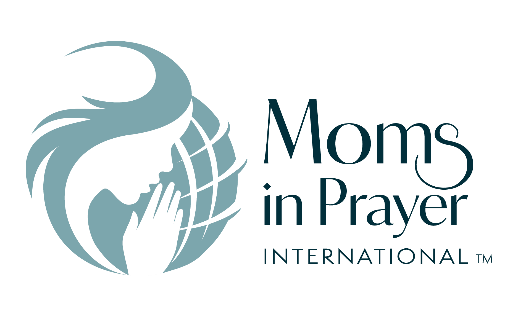 СЛУЖЕНИЕ
«МАМЫ В МОЛИТВЕ»
ТИХООКЕАНСКОГО ОБЪЕДИНЕНИЯ
«Хвалите имя Господне, хвалите, рабы Господни,Стоящие в доме Господнем, во дворах дома Бога нашего.Хвалите Господа, ибо Господь благ;  пойте имени Его, ибо это сладостно».								Пс 134:1-3
Концепция миссии
Служение Мамы в молитве оказывает влияние на детей и школы, приобретая их для Христа, посредством формирования женских молитвенных групп.
«Мамы в молитве» – кто мы?
Женщины которые регулярно молятся вместе за детей и школы
Христо – центричное молитвенное служение
Мамы, бабушки, тёти – женщины желающие молиться за детей от дошкольных учреждений до высших учебных заведений
Сила Евангелия в целях служения «Мамы в молитве»
Молиться, чтобы
 наши дети приняли Иисуса Христа как личного Спасителя и Господа и следовали за Ним
	чтобы пришло пробуждение и возрождение на территории школ
чтобы школы руководствовались библейскими ценностями и высокими моральными стандартами 
Чтобы каждая школа в нашем городе, штате, стране и мире имела покров ходатайственной молитвы
Служить ободрением и поддержкой матерям проходящим особые переживания за своих детей
Молитва о семье, церкви, о других нуждах
Особенность служения «Мамы в молитве»
Молитва в один аккорд
Молитва по Писанию
Используя четыре шага молитвы
Полагаясь на обетования Божии
Сохраняя конфиденциальность молитвенных нужд
(Правило группы:  «О чём молимся в группе, остаётся в группе»)
Молитва в Один Аккорд
Молитва в один аккорд – это молитва согласия, направляемая Святым Духом.  Каждый раз, когда группа молится в один аккорд, её молитвы сосредотачиваются на одной молитвенной нужде.   Несколько матерей могут молиться по очереди об этой нужде, пока все её аспекты не будут исчерпаны. 
Сосредотачиваем своё внимание на Всемогущем Боге, а не на себе.
Не красноречие нашей молитвы, а искренность нашего сердца – вот что имеет значение для Бога.
Молитва по Писанию -
Это мощное оружие ходатая за нуждающихся.  Мы обращаемся к Богу, используя Его же слова, от лица того, за кого мы ходатайствуем. 
	«И шлем спасения возьмите, и меч духовный, который есть Слово Божие». 				Ефес. 6:17
Атаки сатаны могут быть отражены силой Слова Божьего 									Мф 4:3-4; Евр. 4:12
Молитва, соответствующая Божьей воле, приносит мир и великую надежду, так как Слово Божие не тщетно. 
								Ис. 55:10-11
Молитвенный час разделён на четыре шага
Прославление – (8-10 минут)
Исповедание – (2-3 минуты)
Благодарение – (5-8 минут)
Ходатайство – (30-40 минут)
Прославление
Каждая молитвенная группа Мамы в молитве начинается с прославления, основанного на местах из Писания. 
Когда мы прославляем Бога:
Это возносит и воздаёт Ему славу.
Это признание, провозглашение и исповедание того, кем Бог является.
Мы получаем благословение, которое приносит свободу и ободрение в нашу жизнь, так как мы сосредотачиваем наше внимание на Боге, а не на обстоятельствах.
Это приводит к осознанию Его присутствия. Псалом 21:4
Это рассеивает силы врага.  2 Паралипоменон 20:22
К МОЛИТВЕ ПРОСЛАВЛЕНИЯ
Атрибут:  Бог есть любовь
«Любовью вечною Я возлюбил тебя и потому простёр к тебе благоволение».  Иер 31:3

Ибо так возлюбил Бог мир, что отдал Сына Своего единородного, дабы всякий верующий в Него не погиб, но имел жизнь вечную. 					Ин. 3:16

Прославим Бога за Его любовь вечную, благоволеющую, вечную, жертвеную, спасующую!
«Любовь Божия к нам открылась в том, что Бог послал в мир единородного Сына Своего, чтобы мы получили жизнь чрез Него» 				1 Ин 4:9
«Смотрите, какую любовь дал нам Отец, чтобы нам называться и быть детьми Божьими...» 	1 Ин 3:1

 В любви нет страха, но совершенная любовь изгоняет страх».						  1 Ин 4:18
Прославим Бога за Его любовь давшую нам жизнь, принявшую нас в Свою семью, совершенную, изгоняющую страх.
К МОЛИТВЕ ПРОСЛАВЛЕНИЯ
Атрибут:  Бог есть Любовь
Исповедание – очищение нашего духовного храма. В тишине сердца исповедуем свои грехи Богу, Кто прощает.
«Если исповедуем грехи наши, то Он, будучи верен и праведен, простит нам грехи наши и очистит нас от всякой неправды». 								1Ин 1:9
«Что мы любим детей Божьих, узнаём из того, когда любим Бога и соблюдаем заповеди Его.  Ибо это есть любовь к Богу, чтобы мы соблюдали заповеди Его; и заповеди Его не тяжки». 									1 Ин 5:2-3
«По тому узнают все, что вы Мои ученики, если будете иметь любовь между собою» 				Ин 13:35
К молитве благодарения
«За всё благодарите: ибо такова о вас воля Божия во Христе Иисусе».  			1 Фес 5:18
«... любовь Божия излилась в сердца наши Духом Святым, данным нам».  				Рим 5:5
Ходатайственная молитва о наших детях:Вставляем имя ребёнка в стих из Писания и молимся в один аккорд по двое или трое.
Да не любит _______ мира, ни того, что в мире.  Но возлюбит Господа Бога всем сердцем своим и всею душою своею и всем разумением своим. (1Ин 2:15; Мф 22:37)
Ходатайственная молитва о школах:
Чтобы те, кто занимает или будет занимать должности на уровне города, района и области, отстаивали библейские принципы и ценности;
Чтобы учебный план разрабатывался мудро, и чтобы он включал в себя библейские принципы и высокие моральные ценности;
Чтобы учащиеся не попадали в зависимость от вредных привычек;
О защите школьной территории;
О служении «Мамы в молитве»
Чтобы служение «Мамы в молитве» расширялось в церквах Тихоокеанского Объединения.
Чтобы молодые мамы имели возможность приходить в группу.
Чтобы в каждой школе вашего района, города, штата, страны были образованы группы «Мамы в молитве».
Чтобы Господь даровал мудрость и благоразумие в принятии решений работникам и руководству «Мамы в молитве».
Чтобы Господь сохранил служение «Мамы в молитве» чистым и незапятнанным.
Господи, помоги нам любить друг друга и жить в любви, как и Христос возлюбил нас и предал Себя за нас в приношение и жертву Богу, в благоухание приятное.	 Еф 5:2; Ин 13:34
Как служение «Мамы в молитве» может исполнить великое поручение нашего Господа
Через углубленные взаимоотношения с Богом в личное молитвенное время используя четыре шага молитвы
(используя ресурсы: Библию, «Руководство для лидера «Мамы в молитве», брошюру «Мамы в молитве», молитвенные листы)
2. Через проведение часа молитвы в домашней или церковной группе пользуясь молитвенными листами по четырём шагам молитвы
3. Через свидетельство и благовестие неспасённым женщинам о Господе.  
4. Через умножение молитвенных групп «Мамы в молитве».
Вызов нашего времени побуждает нас:
«Вставай, взывай ночью, при начале каждой стражи; изливай, как воду, сердце твоё пред лицем Господа; простирай к Нему руки твои о душе детей твоих...» 			Пл. Иер 2:19

«...но люди, чтущие своего Бога, усилятся и будут действовать».  			Даниил 11:32
У нас есть великая привилегия:
обучаться самим; 
Учить своих детей и внуков; 
И учить женщин в группах
молиться по-библейски с непоколебимой верой, используя Четыре Шага Молитвы
Молиться о неспасённых и благовествовать им о Господе;
Расширять Царствие Божие на земле через умножение молитвенных групп «Мамы в молитве» в церквах ТО,  в своей местности  и за пределами их.
Бог призвал нас выполнять Его великое поручение и Он обещает нас снабдить  и обеспечить всем, в чём мы нуждаемся.

«Идите по всему миру и проповедуйте Евангелие всей твари». Мк 16:15

«Уча их соблюдать всё, что Я повелел вам; и вот, Я с вами во все дни до скончания века». 						Мф 28:20
Мамы в молитве, Вест Сакраменто, Калифорния
Конференция «Мамы в молитве» в Вашингтоне, Ванкувер
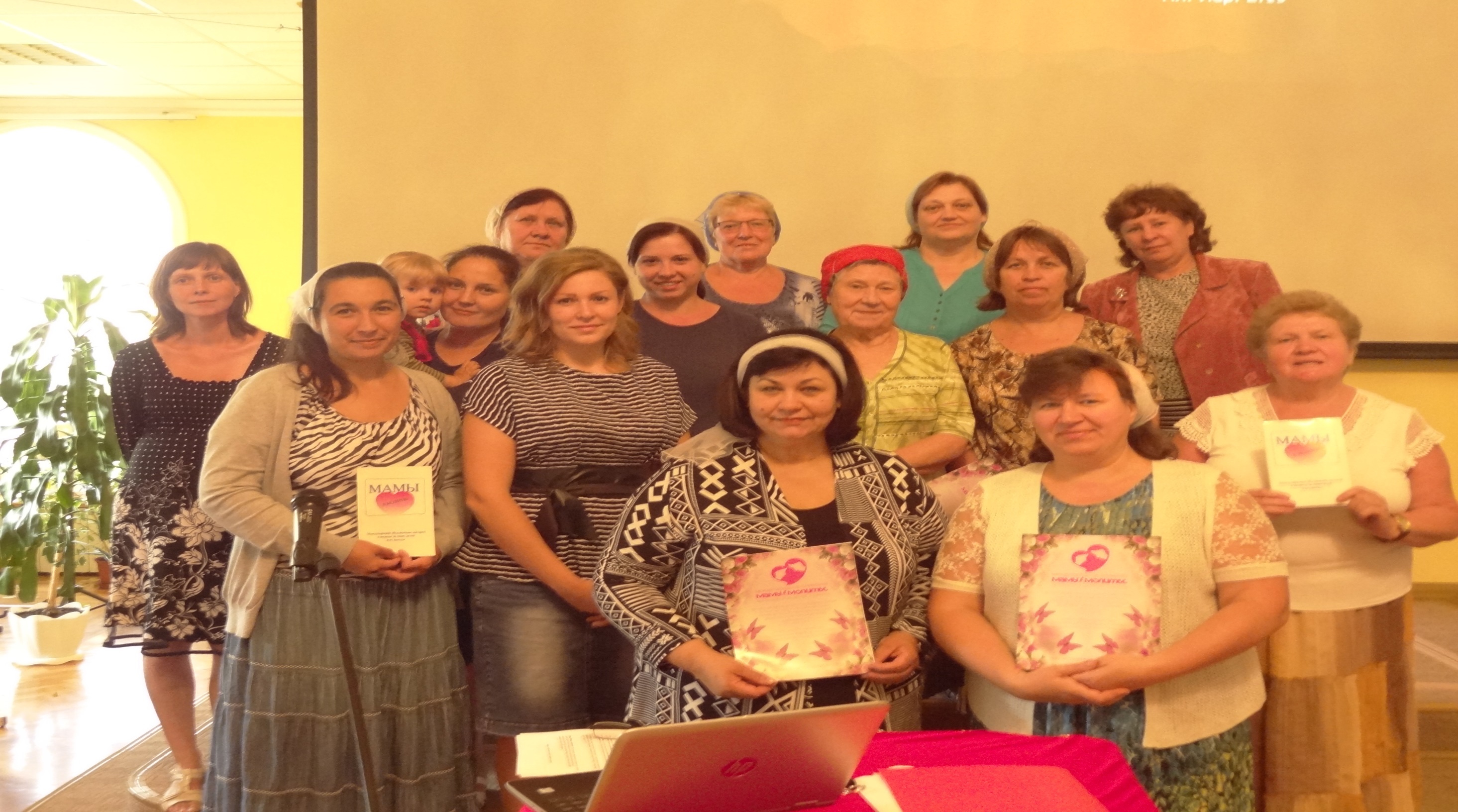 Конференция «Мамы в молитве в Рязани, Россия
Презентация «Мамы в молитве» в Израиле
Мамы в молитве в Израиле
Конференция «Мамы в молитве в Таджикистане
Мамы в молитве в церкви г. Брайт, Калифорния
Сёстры Тихоокеанского Объединения на семинаре Женского служения
Семинар отделов Женского служения, Вдов и Сирот, Мамы в молитве, 82 Съезд ТО
Отдел «Мамы в молитве» ТО
Отдел Женского служения ТО
Отдел Вдов и Сирот ТО